Rutherford scatteringdiscovery of nucleus
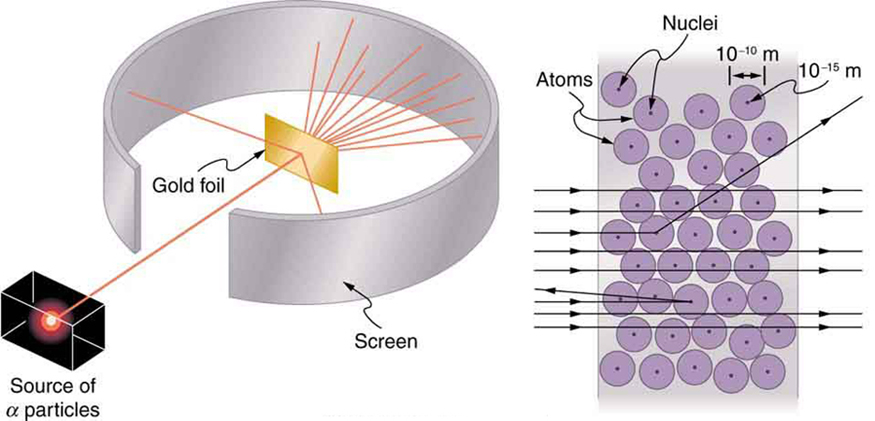 PHL424: Rutherford scatteringdiscovery of nucleus
1909: Rutherford, Geiger and Marsden studied in Manchester
          the scattering of α-particles on thin gold foils.
Aim: from the angular distribution of the scattered 
         α-particles they wanted to gain information on 
         the structure of the scattering center.
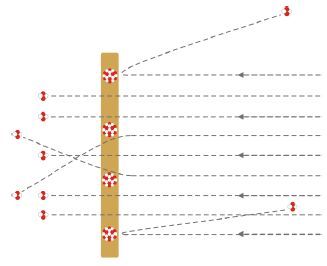 Experimental set-up: Ra-source with Ekin(α) = 4.78 MeV
         thin Au-foils (Z = 79, d = 2000 atomic layers)
         detection of scattered α‘s with ZnS scintillator
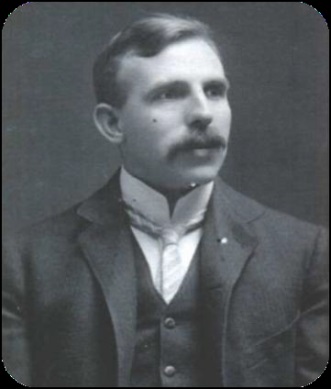 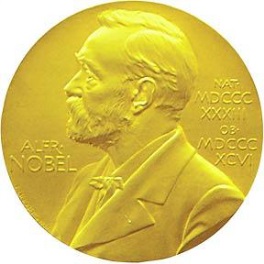 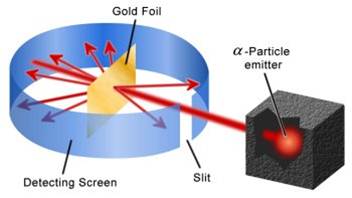 1908: Nobel price
for chemistry
Ernest Rutherford
(1871-1937)
Rutherford scatteringdiscovery of nucleus
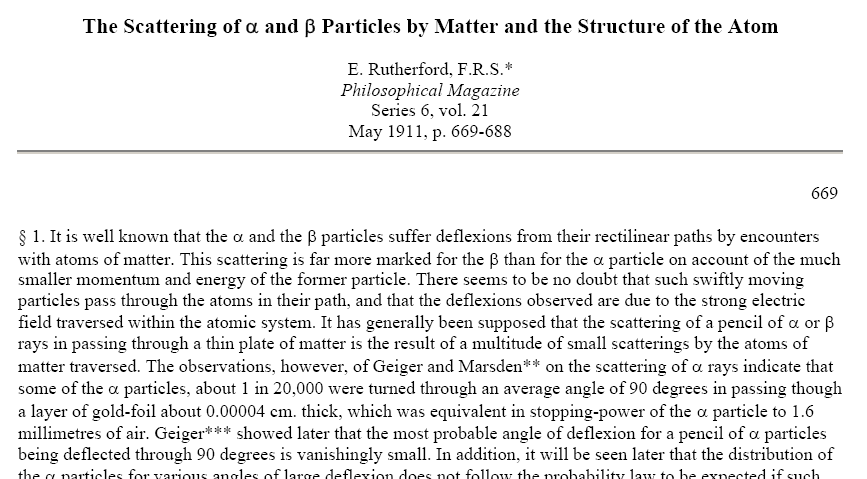 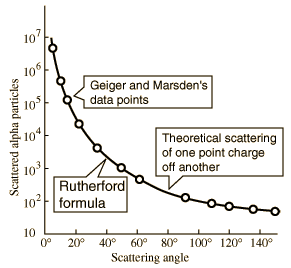 observation:
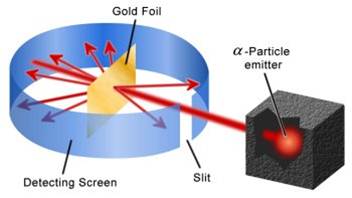 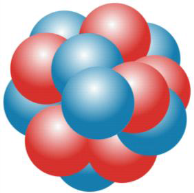 scattering on a point-like atomic nucleus
Rutherford scatteringdiscovery of nucleus
Kinematic of elastic scattered α-particles
       energy and momentum conservation
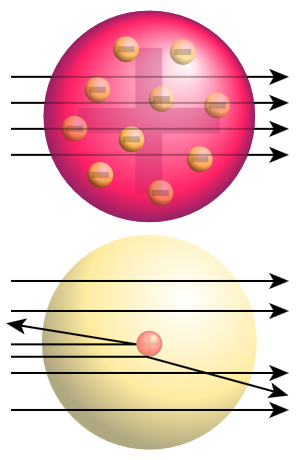 α-particles on electrons   (Thomson model)
max. momentum transfer Δp ~ 10-4·pi

only small scattering angles θ ~ 00
α-particles on Au-nuclei   (Rutherford model)
max. momentum transfer Δp ~ 2·pi

scattering angles up to θmax ~ 1800

(backscattered α-particles)
mα = 4 GeV/c2
me = 0.511 MeV/c2
mAU-197 = 197 GeV/c2
Elastic scattering
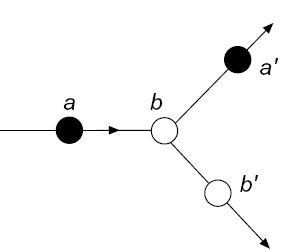 In an elastic process

                                     a + b → a’ + b’

the same particles are present both before and after the scattering, i.e. the initial and the final state are identical (including quantum numbers) up to momenta and energy.
incoming particle:
projectile
target nucleus
The target b remains in its ground state, absorbing merely the recoil momentum and hence changing its kinetic energy.
The scattering angle and the energy of the projectile a and the recoil energy and energy of the target b are unambiguously correlated.
scattered outgoing particle a’
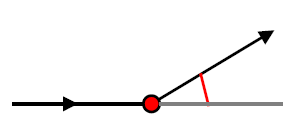 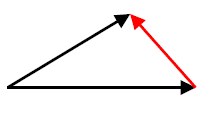 beam particle a
scattering angle θ
θ
target nucleus b
Rutherford scattering
In the repulsive Coulomb potential                               the α-particle experiences a momentum change
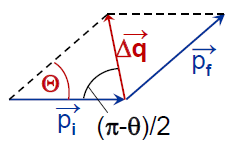 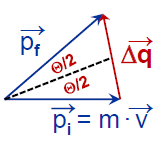 angular momentum:
relation between impact parameter b and scattering angle θ:
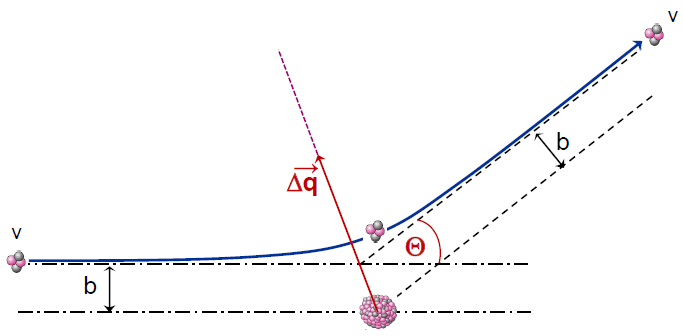 position
r(t), ϕ(t)
ϕ
Rutherford scatteringscattering parameters
impact parameter:
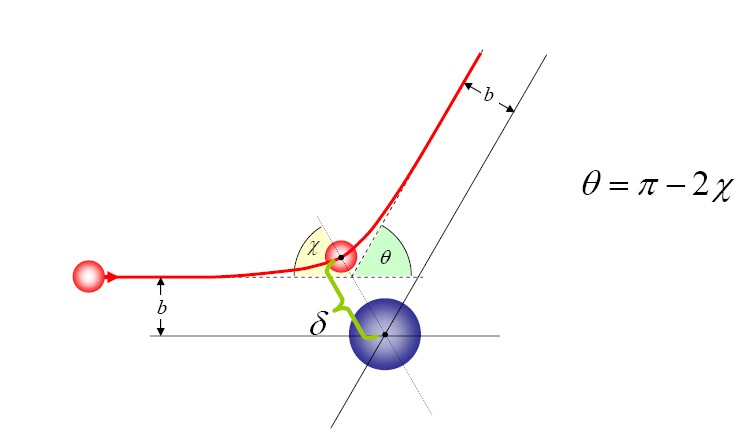 distance of closest approach:
orbital angular momentum:
D
half distance of closest approach
in a head-on collision (θcm=1800):
θcm
b
D
asymptotic wave number:
Sommerfeld parameter:
center of mass system
Cross section
The cross section gives the probability of a reaction between the two colliding particles
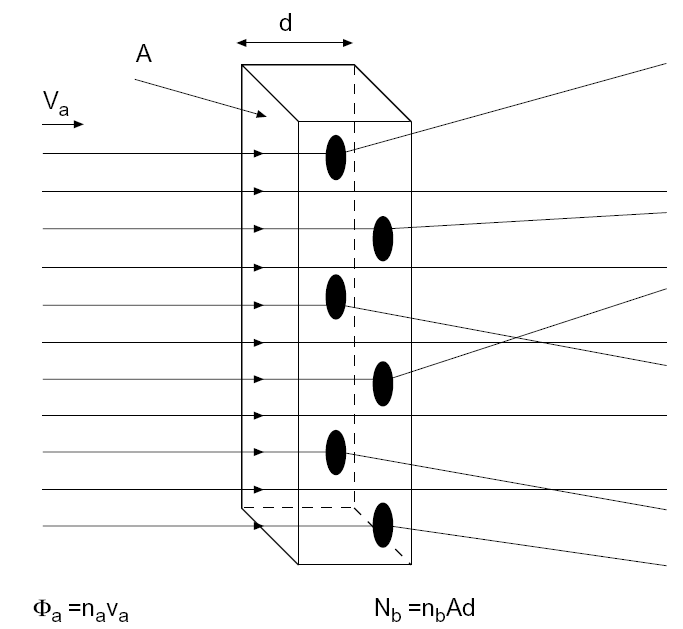 Consider an idealized experiment:

 we bombard the target with a monoenergetic beam of point-like particles a with a velocity va.

 a thin target of thickness d and a total area A with Nb scattering centers b and with a particle density nb.

 each target particle has a cross-sectional area σb, which we have to find by experiment!
→ Some beam particles are scattered by the scattering centers of the target, i.e. they are deflected from their original trajectory. The frequency of this process is a measure of the cross section area of the scattered particles σb.
Rutherford cross section
Particles from the ring defined by the impact parameter b and b+db scatter between angle θ and θ+dθ
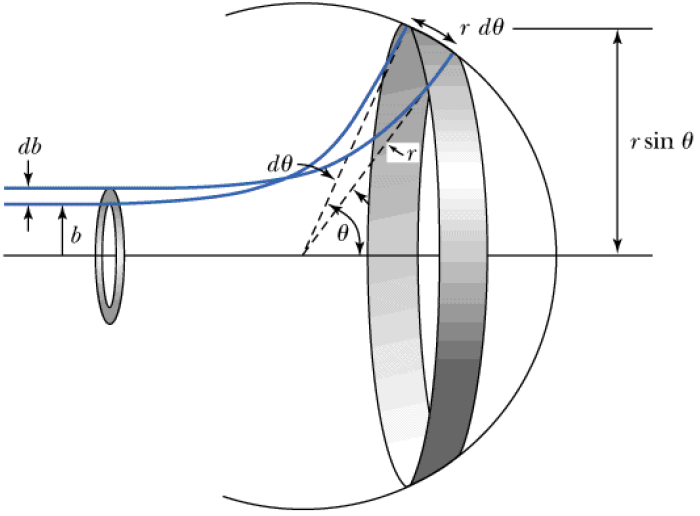 impact parameter:
ring area:
2πb db
solid angle:
2π sinθ dθ
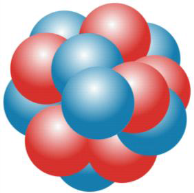 an atomic nucleus exist
Annular gas-filled parallel-plate avalanche counter (PPAC)
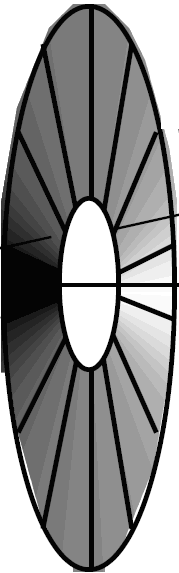 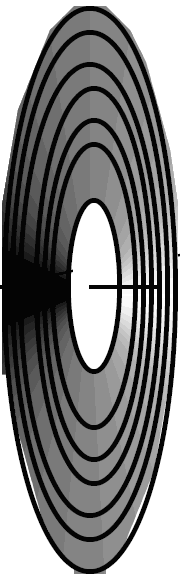 V0 ~ 500 V
    p = 5-10 Torr
gap ~ 3 mm (anode-cathode)
122Sn
58Ni beam
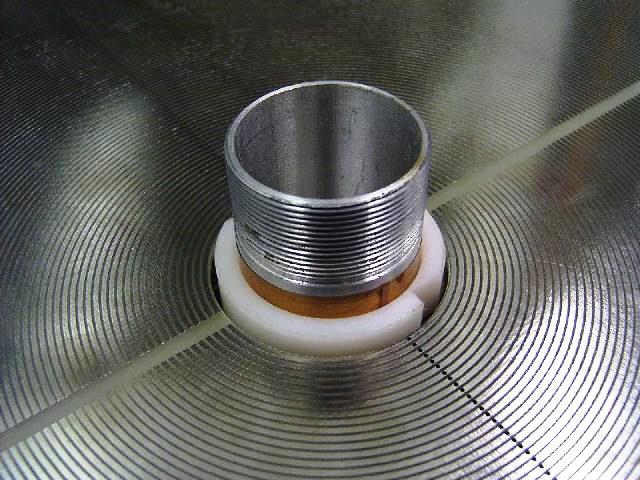 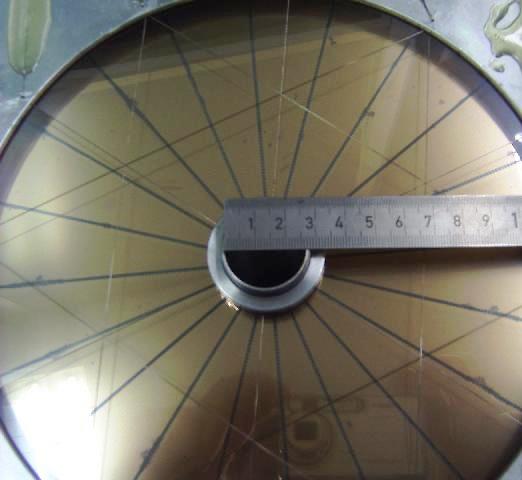 i
i
o
i
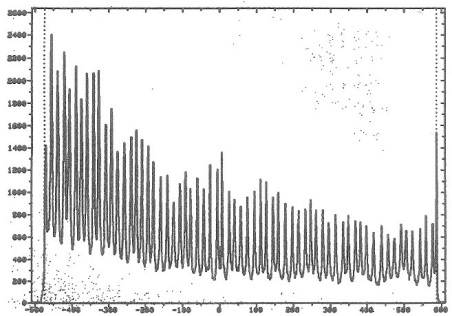 Δt ~ tanϑ
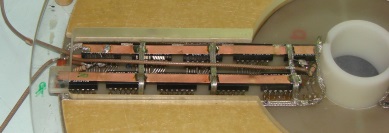 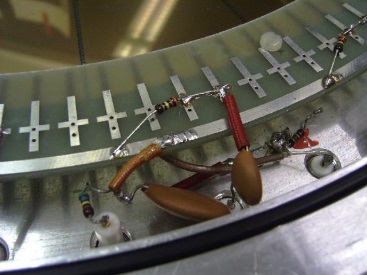 delay line
Δtime →
A. Jhingan detector laboratory at IUAC
Experimental set-up at IUAC
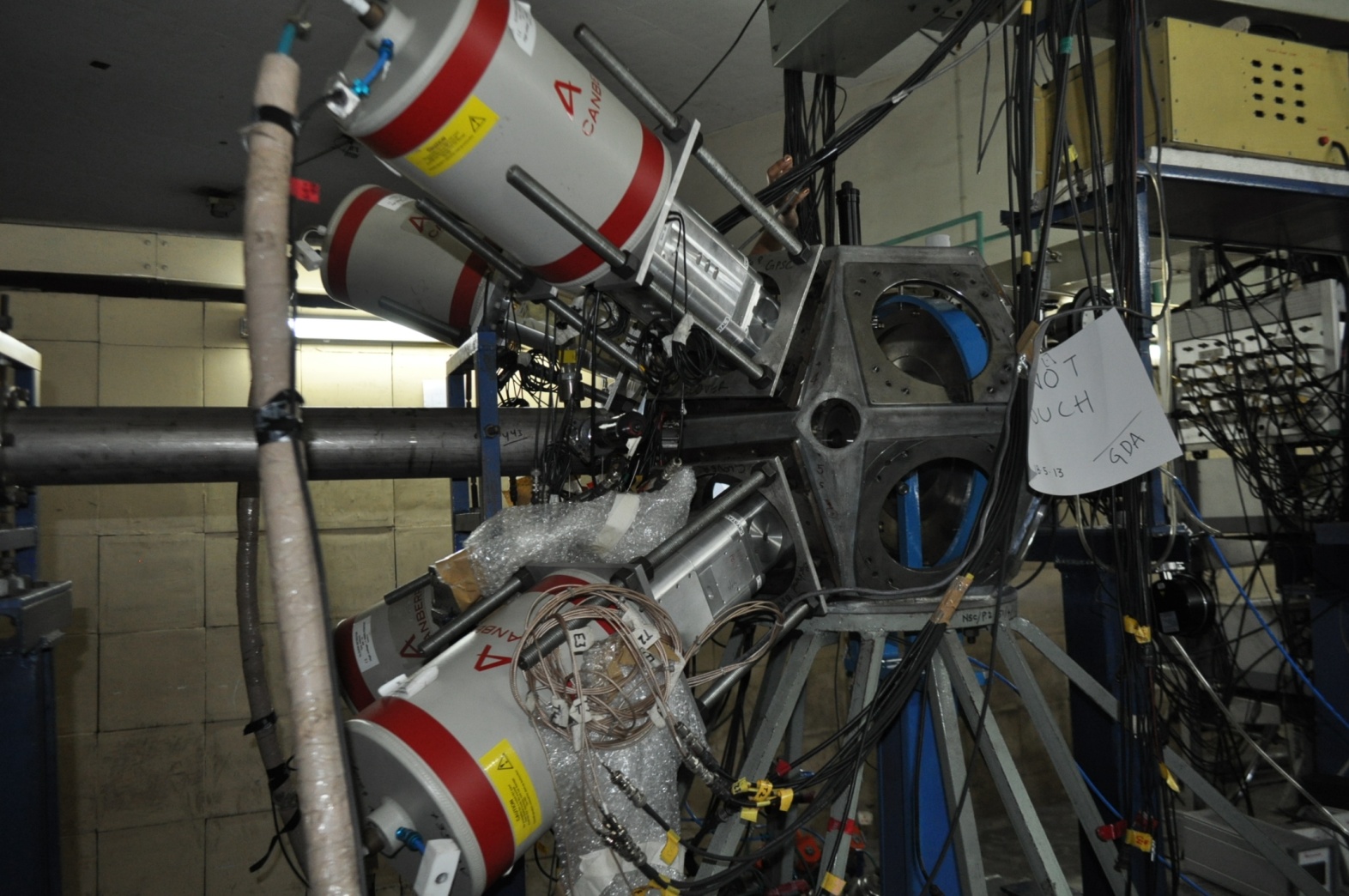 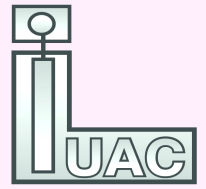 TARGET
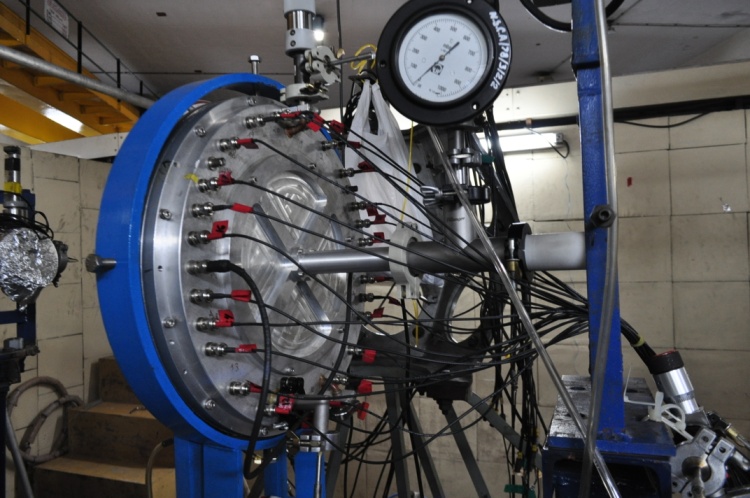 CLOVER DETECTORS 
@ backward angles
PPAC @ forward angle
Elastic scattering and nuclear radius
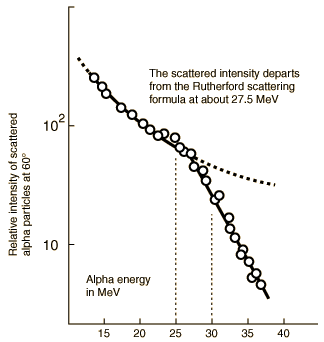 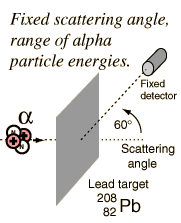 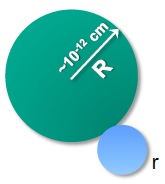 θ1/4 = 600, Eα = 30 MeV 
→ Rint = 12.0 [fm]
R.M. Eisenberg and C.E. Porter, Rev. Mod. Phys. 33, 190 (1961)
Elastic scattering and nuclear radius
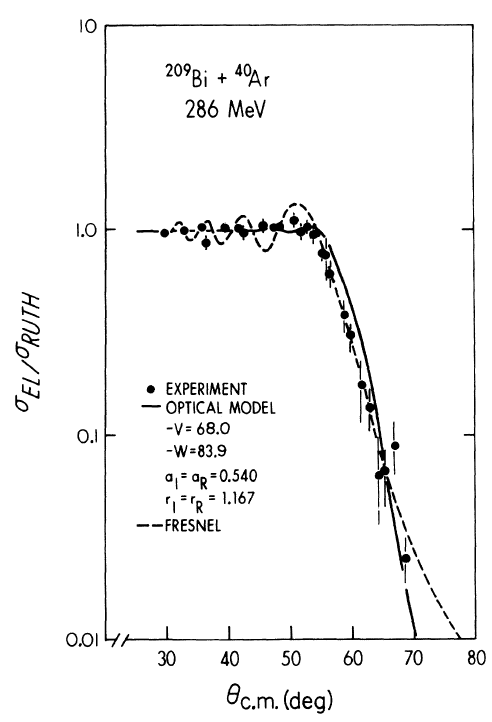 Nuclear interaction radius: (distance of closest approach)
Nuclear density distributions at the nuclear interaction radius
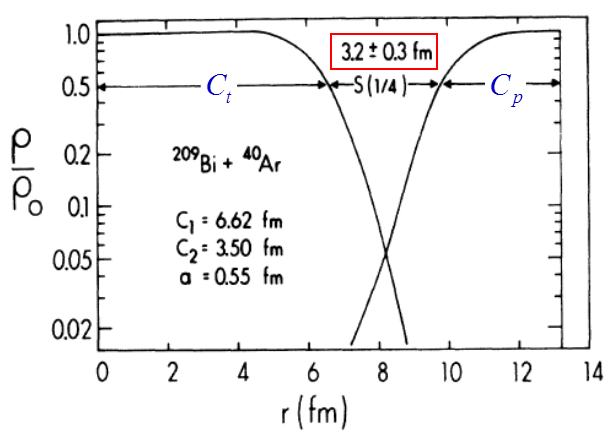 θ1/4 = 600 → Rint = 13.4 [fm]
→ ℓgr = 152 [ħ]
J.R. Birkelund et al., Phys.Rev.C13 (1976), 133